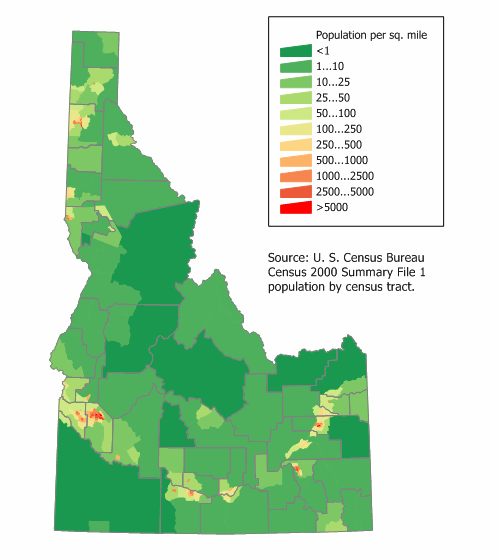 Population Density Map #9
	Label: 
	a. land Area	
	b. population and 
	c. population 	density 	  	(People/Land area)
	
 	Title the Map

3. 	Label all of your cities location 
 	with a dot (but don’t name them.)

 	Create a density key using 	
	at least FIVE colors similar 	
	to pg. 566 in both miles & Km

5.  	Shade your map.
You will need to guestimate this key based on your total population on the island
People/Sq MI
People/Sq km
People/Sq MI
People/Sq km
To get KM just divide by 1.61
12
20
31,056
50,000
6-11
10-19
25,000- 49,999
15,528-31,055
5-9
3-5
10,000-24,999
6,211-15,527
0-2
1 – 9,999
0-4
1-6,210
Uninhabited
Uninhabited
Uninhabited
Uninhabited
Low Population 5,000 or less
High Population 1,000,000 plus
Make up your own scale somewhere in-between the top examples ople… We are just guestimating.   OR you can look up a real population density for any country  Finally Pg. 108 really does work well.